React Native
Что нужно знать в теории
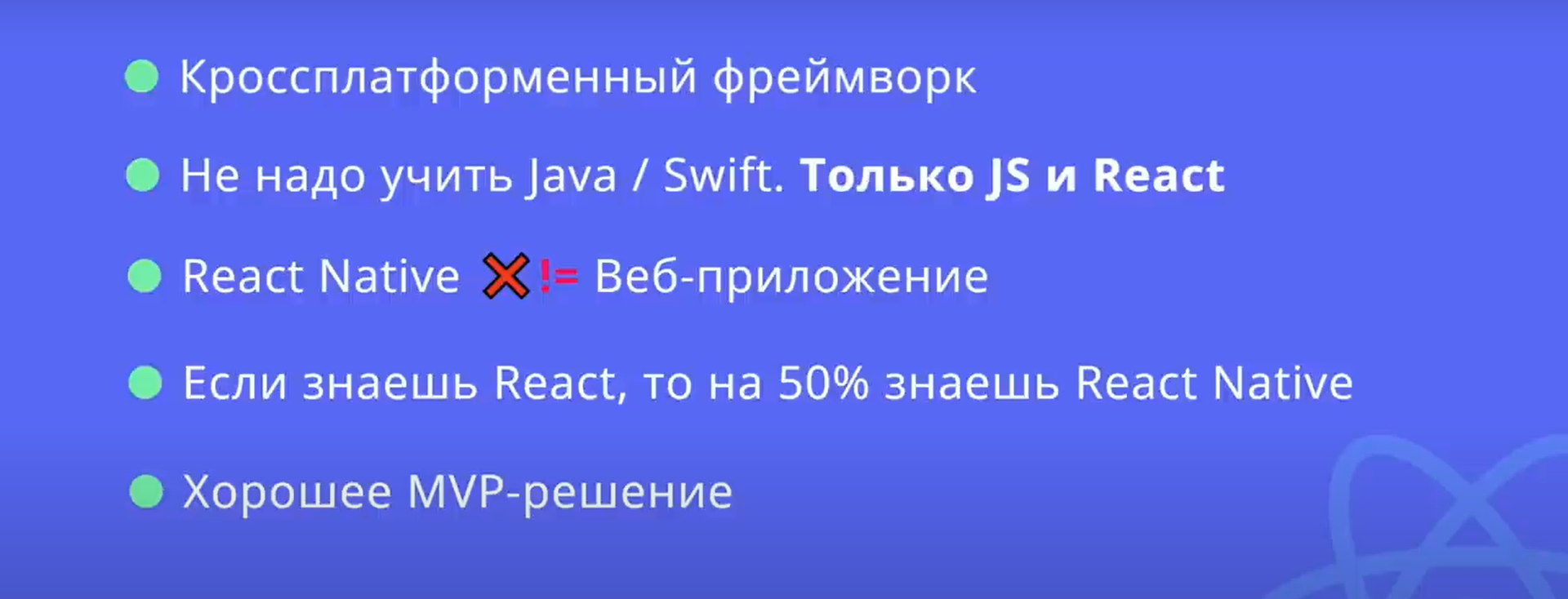 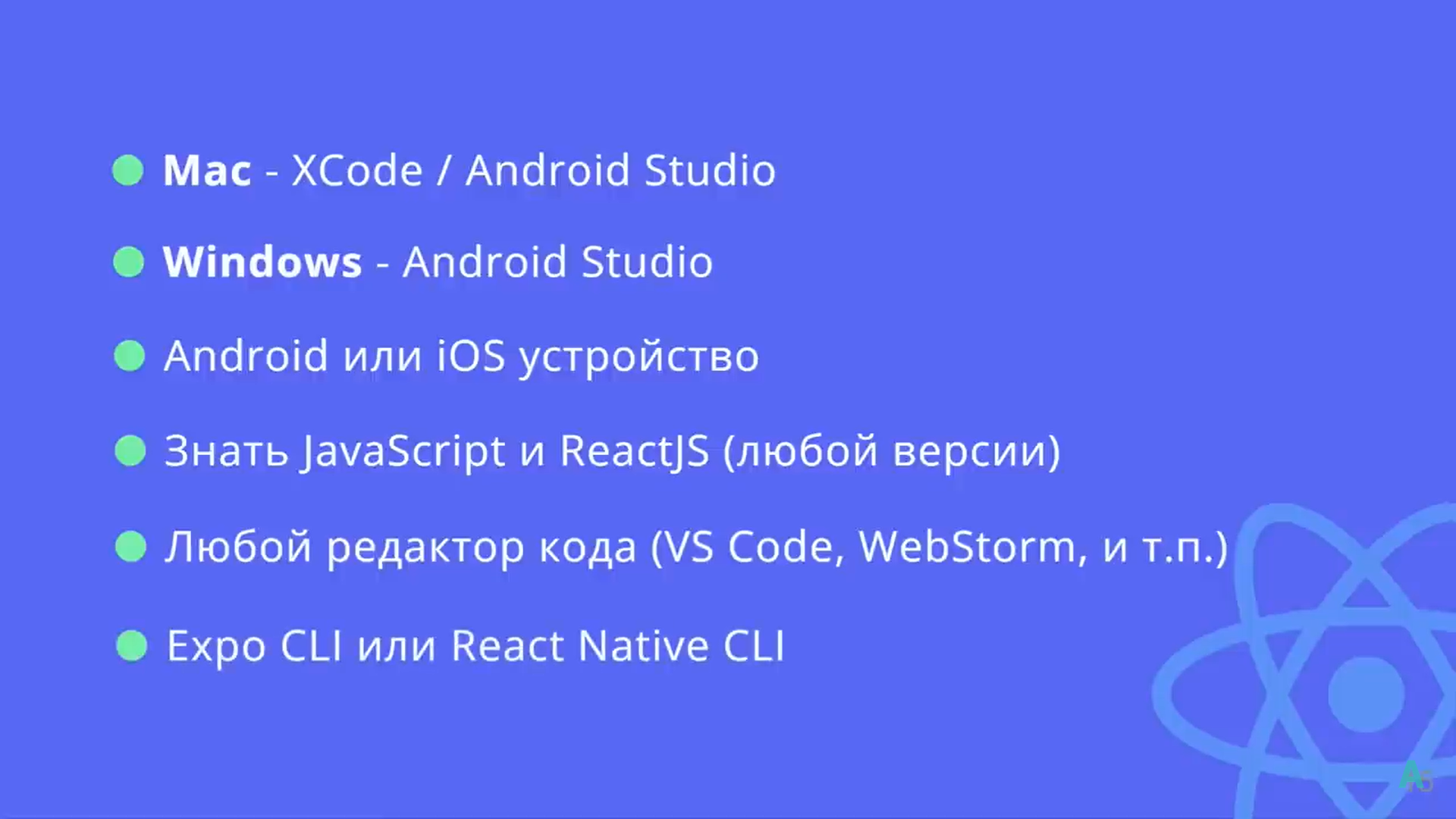 Настройка среды
Любой терминал и любая среда разработки
Команды с сайта https://reactnative.dev/docs/environment-setup
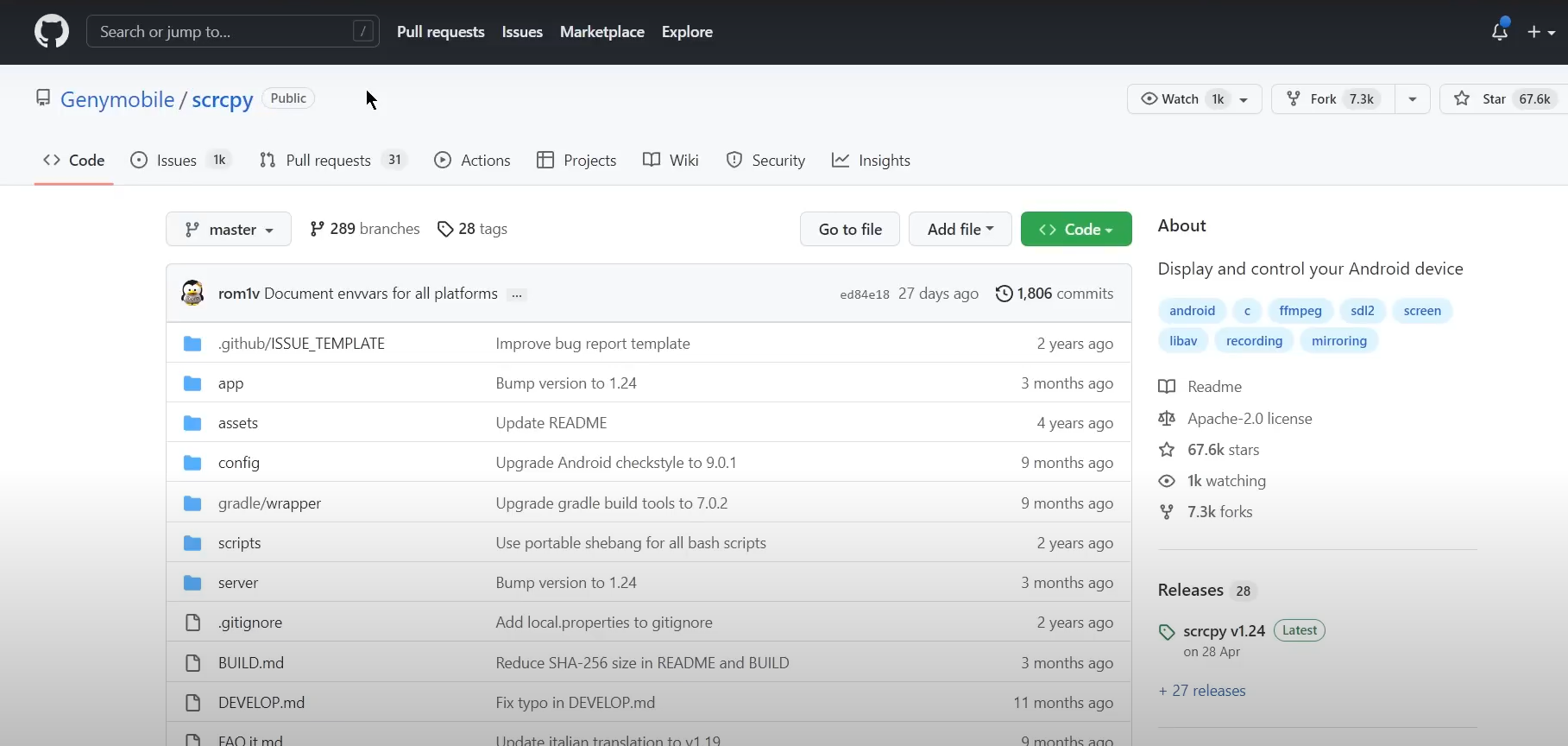 Теория
Основы JS – функциональный язык
https://learn.javascript.ru/
Основы React – JSX, компонентный подход, пропсы, стейты, хукки
 Информация по React Native https://reactnative.dev/
Хукки
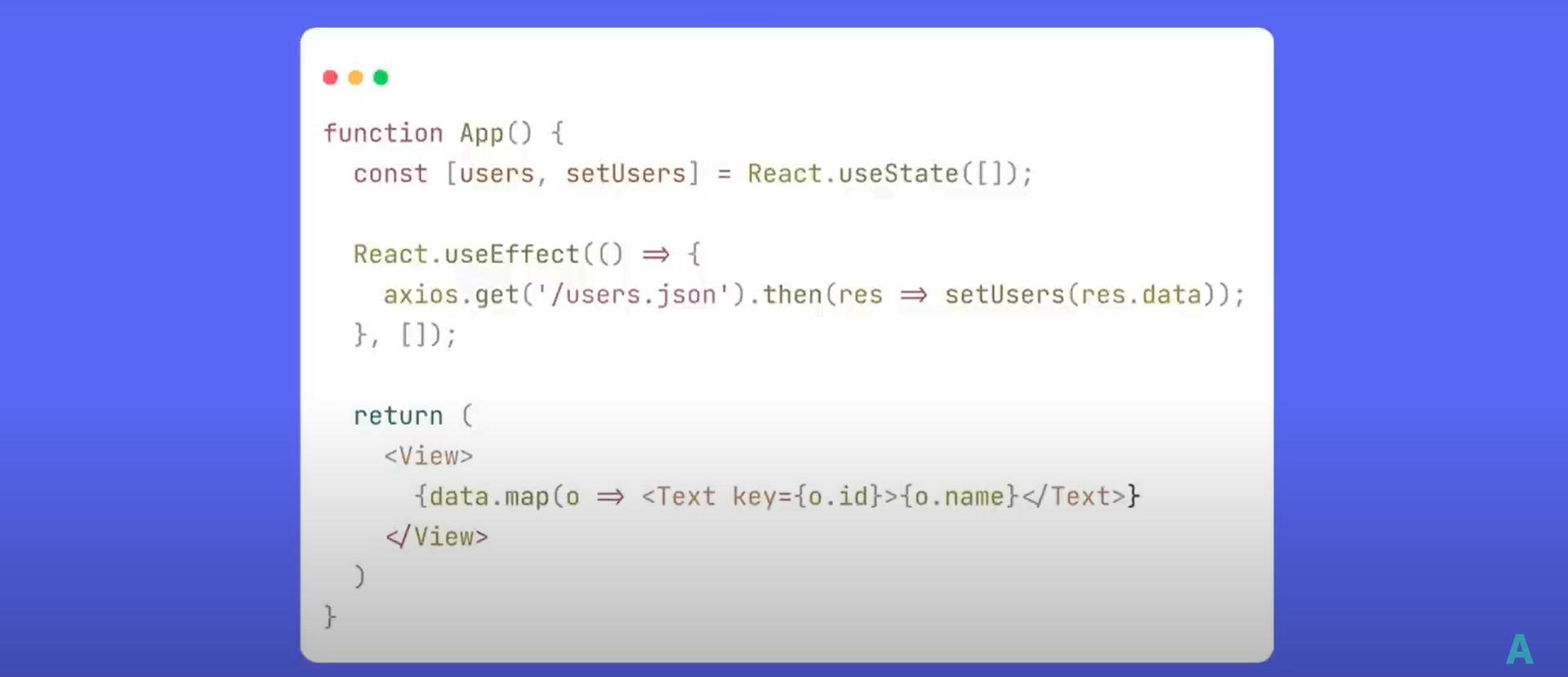 React Native
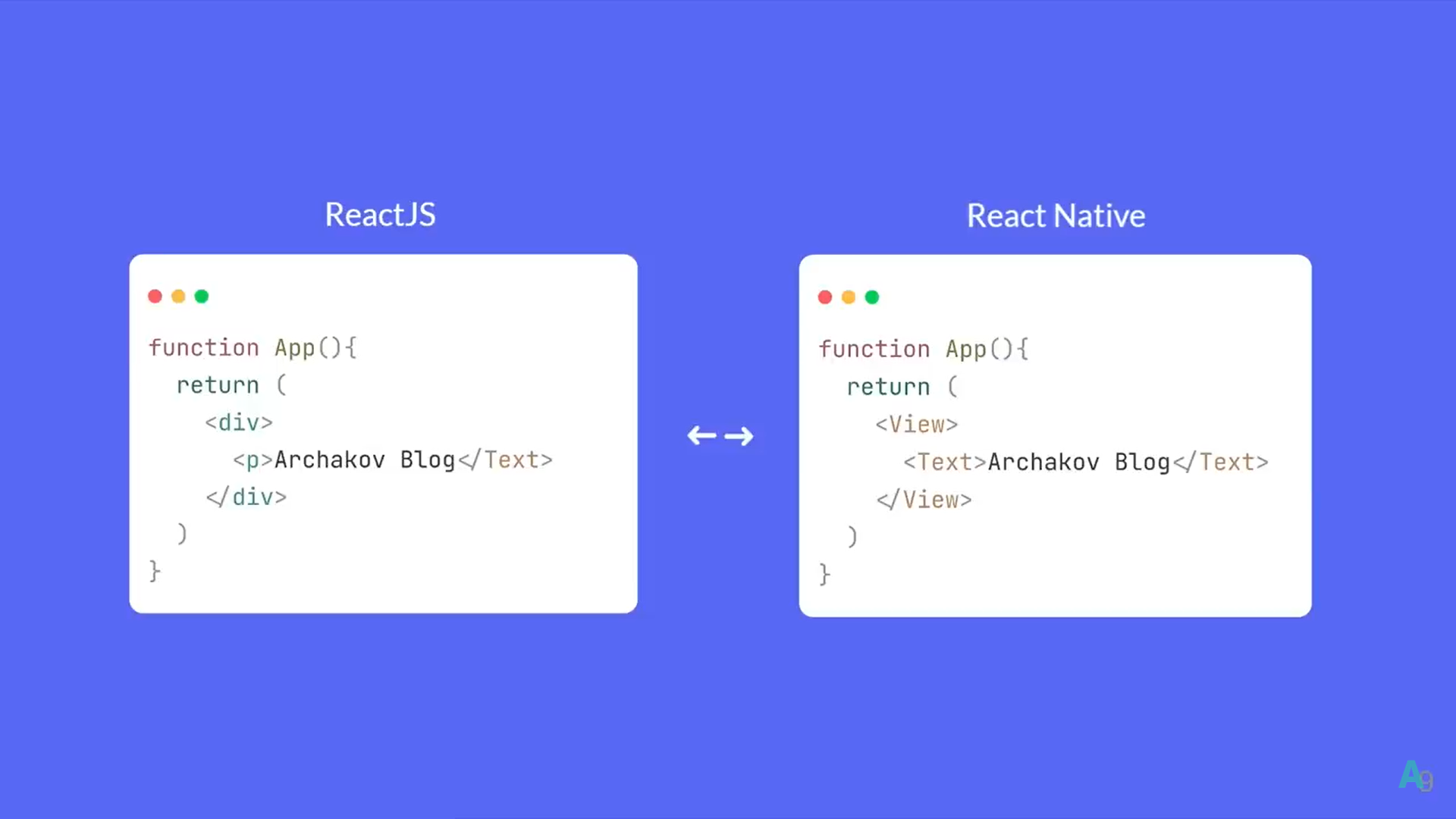 React Native
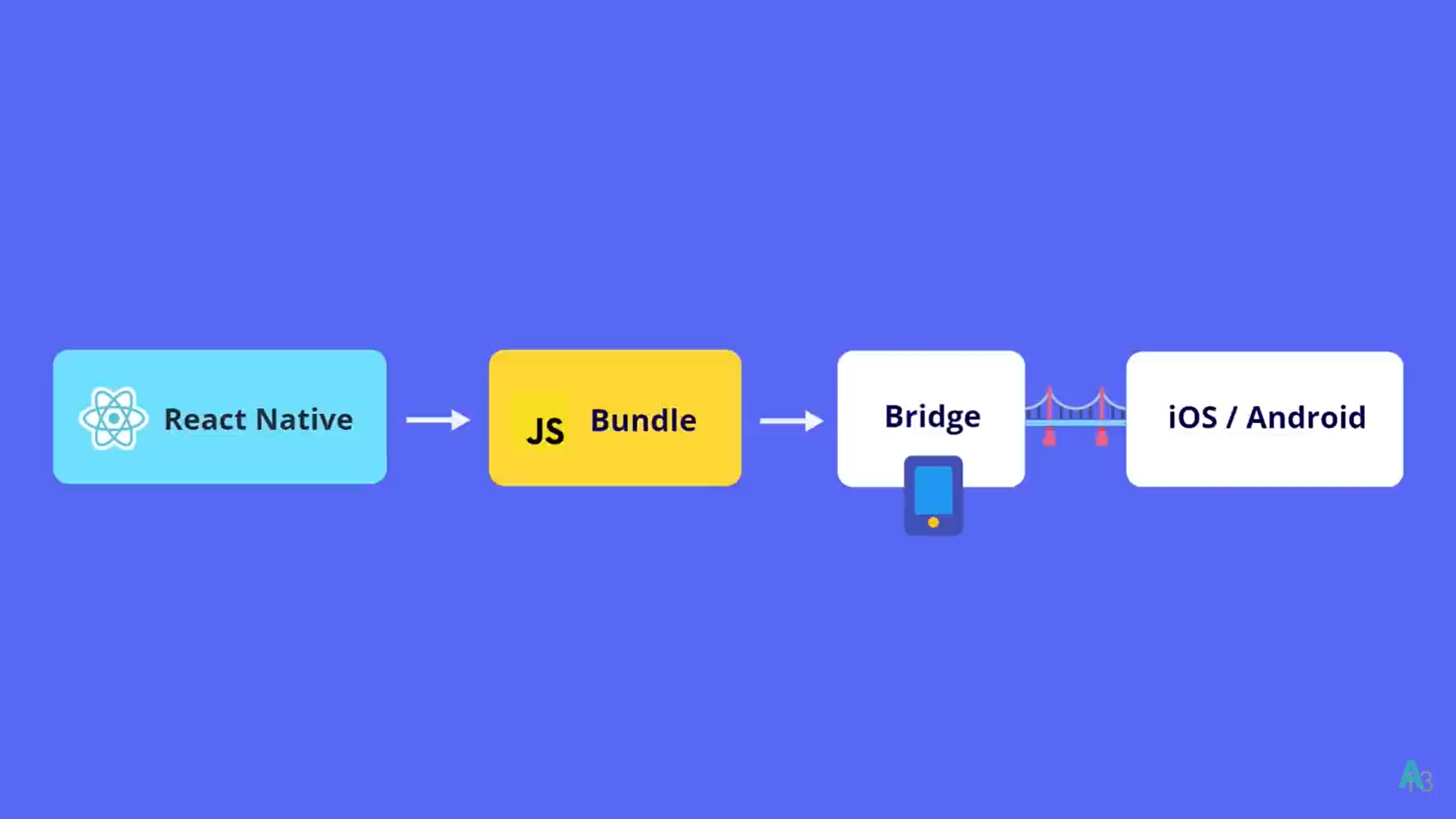 React Native
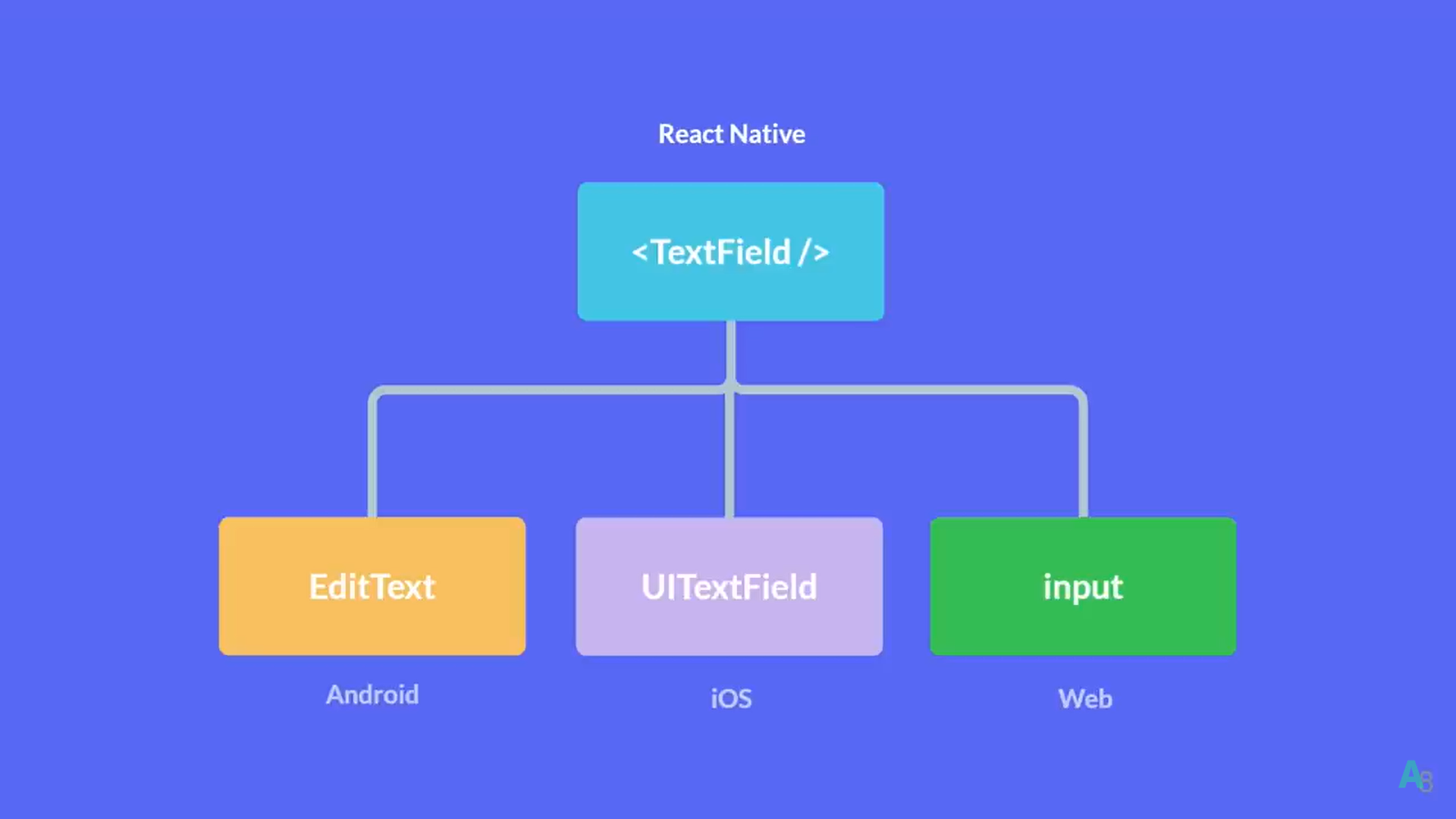 Практика
Первое приложение
Ссылка на лабораторные работы
http://mathclub23.ru/react-native-2/
Генерация из Figma
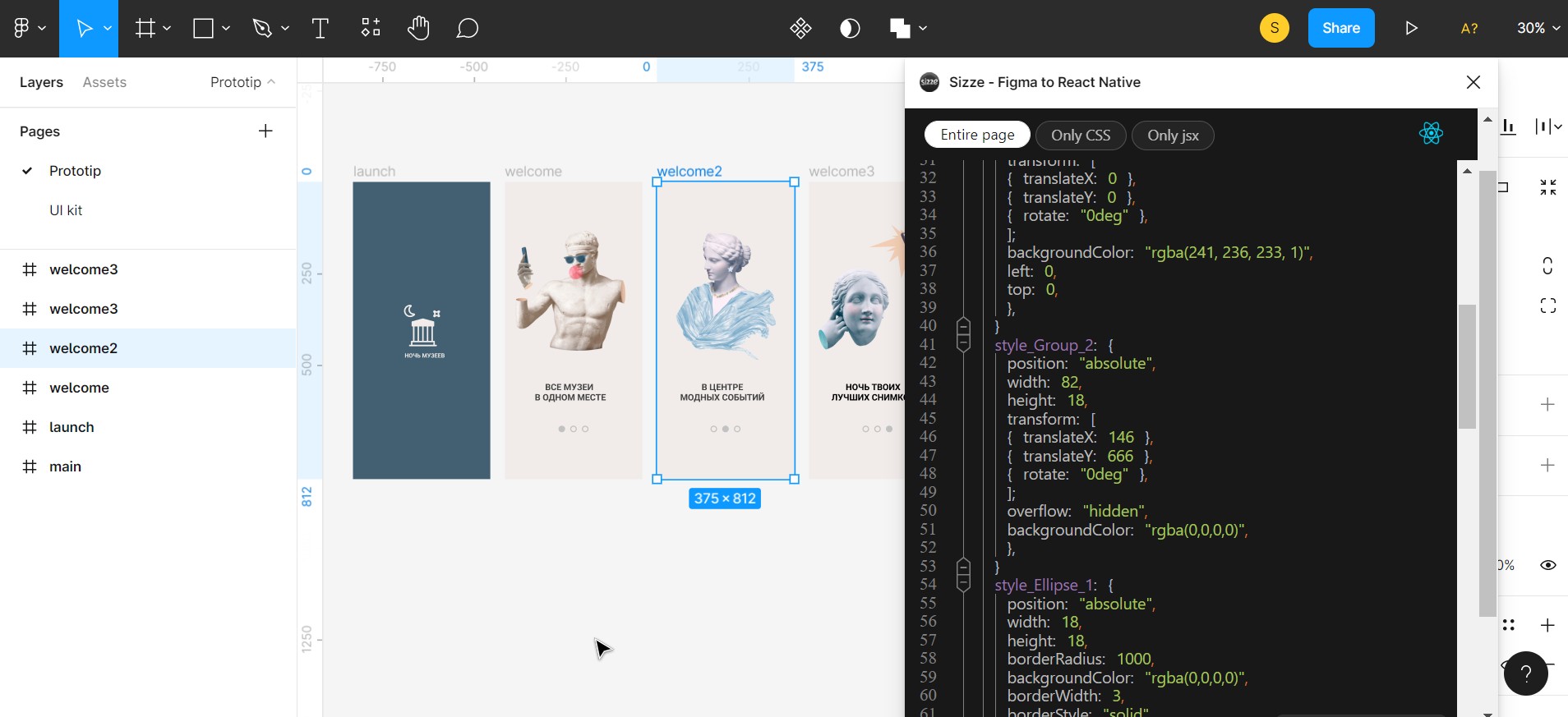